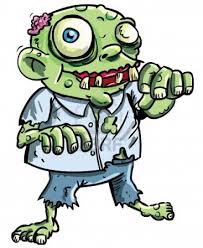 Majestical  Zombies
Kyle 
Brain 
Eden
Jozalynn
Jaclyn!
Our Glider
Materials
Duct Tape 
Foam ball
Cardboard
Foam board
Our Design
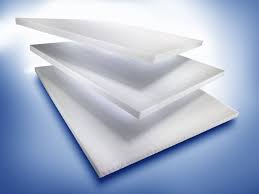 Our design includes
Cardboard wings 
A foam tail and nose
Construction paper air foils (orange)
We had blue tape on the nose to add more weight to it!
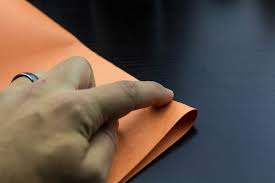 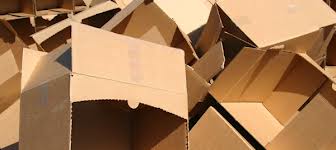 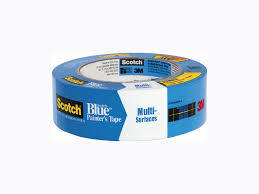 Test Flight
1st trial: Length- 3 meters, Height- 1.50
2nd trial: Length- 2.79 meters, Height-1.35
3rd trial: Length- 1.78 meters, Height- 1.38
Glide Slope
Glide slope and interpretation
.The glide slope was 2meters 
.3.00 = horizontal distance
.1.50 = change in altitude
Aspect Ratio
Aspect ratio 8.3 meters 
1.17 = tip to tip of wings
.14 = width of wings
Description of Tests
Good things:
We got all of our materials 
We made a blue print of what we need to achieve
We worked together sometimes 
Bad things : 
We broke our wing in our test flight twice
We didn’t agree sometimes
We rushed working on our tail
Changes:
We changed our tail
Instead of foam wings we made it out of cardboard 
We changed our design twice .